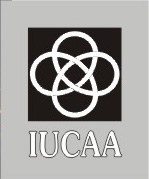 IUCAA FOCAL PLANE ARRAY CONTROLLER (IFPAC)Inter-University Centre for Astronomy and Astrophysics, Pune, INDIA
Clock card with a backplane during LAB tests
USB 2.0
Virtex-5 FPGA
Ethernet / RocketIO via SFP
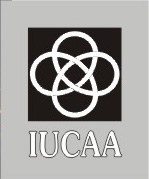 IUCAA FOCAL PLANE ARRAY CONTROLLER (IFPAC)
Multi-FPGA, Multi-Interface, Scalable generic controller for wide variety of astronomical detectors

 Basic Single FPGA,  2 card system can be used for TWO 4 output or ONE 8 output detector, with up to 1 M pixel/sec pixel rate per channel

 Two Basic systems can be combined in Master-Slave fashion to double the functionality  (i.e. 16 output detector controller)

 More than two basic units can be run simultaneously and in sync for Mosaics.

 Detector and observation specific ROI readout clock generation for up to 16 output detector.

 4 Ch. Single board version with DCDS is being developed to use for ZTF and   WasP instruments at Palomar
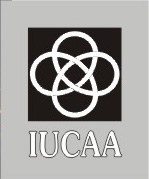 IUCAA FOCAL PLANE ARRAY CONTROLLER (IFPAC)
THANK YOU 

For more information please come and have a look at my poster which  is located at L14.